EBS Training | June 2019
Addressing the Barriers to Applying for Benefits
[Speaker Notes: Good Morning and welcome to the today’s training.  Our topic today is ADDRESSING THE BARRIERS TO APPLYING FOR BENEFITS. Before we begin,…The lines are currently muted to reduce background noise, but I will open the lines for questions at the end.  In the meantime, if you do have any questions, please feel free to use the chat box on the Adobe Connect page, and I’ll try to monitor that as I am talking.]
What the Research Says
We all know there are people living in our communities who need help with their Medicare costs. Yet many do not seek help. 

When these individuals are struggling to afford their health care costs or prescription drug costs, what will compel them to learn about and apply for benefit programs that can help?  

National Council on Aging (NCoA) Research Project
[Speaker Notes: We all know there are people living in our communities who need help with their Medicare costs.  Yet many of them do not seek help.  When these individuals are struggling to afford their health care costs or prescription drug costs, what will compel them to learn about and apply for benefit programs that can help?

While the answer to that question will be different for different people, it may be helpful to take a look at the results of a research project completed by the National Council on Aging in 2016 on this topic.  (I think you’ll agree that these results continue to be relevant today!) They conducted a national telephone survey of adults age 60+ with incomes below 250% of the federal poverty line to gauge attitudes about benefit programs that could help people  make ends meet. They discussed programs including Medicare, Medicaid, Medicare Part D Extra Help, Medicare Savings Programs, SNAP/Food Stamps, and Low-Income Home Energy Assistance.  While most of the people they talked with were aware of the major benefit programs, such as Medicare and Medicaid, and even SNAP or Food Stamps, most were not aware of the other benefit programs.]
Four Key Barriers to Applying for Benefits
Lack of awareness of programs
Assuming the application process is tedious
Not knowing where to apply
Believing other people need help more
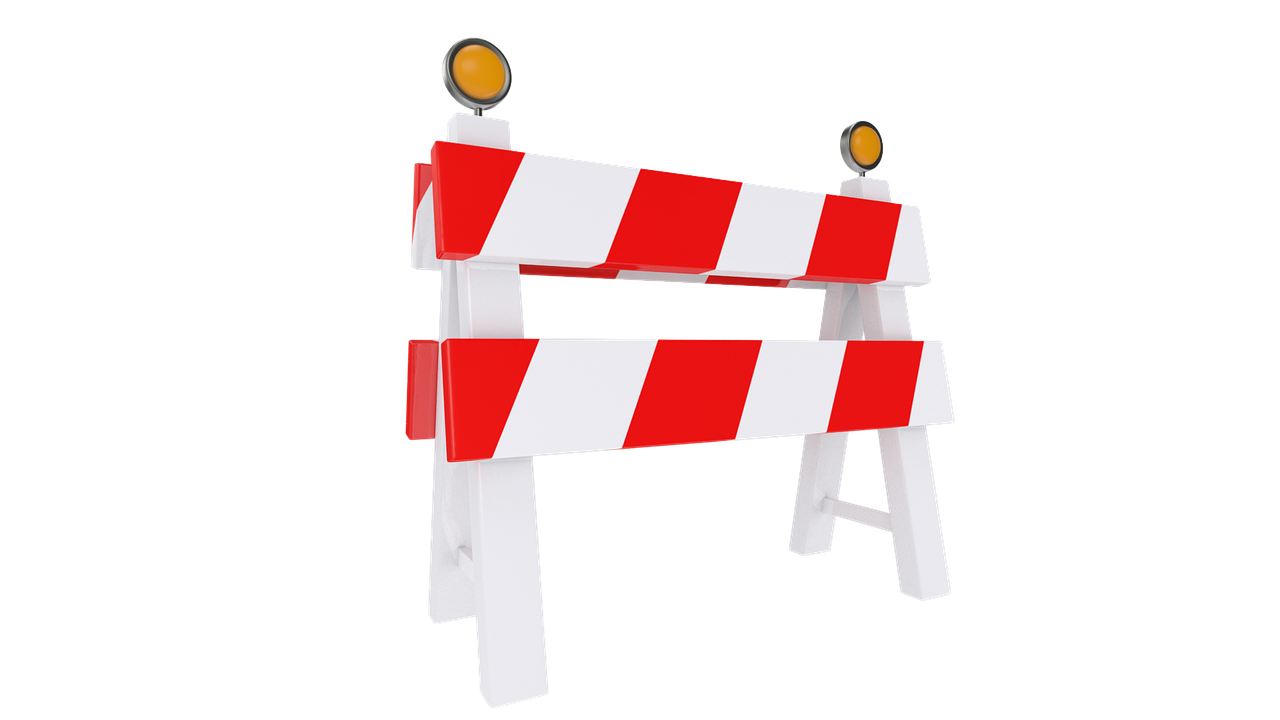 [Speaker Notes: In addition to simply determining whether people were aware of the programs, Researchers asked older adults to identify the reasons that people might not apply for the benefit programs.  The results of the survey identified four key barriers to applying for benefits. These include:
Lack of awareness of the benefit programs
Assuming the application process is tedious
Not knowing where to apply, and 
Believing other people need help more
And if these are the main reasons people don’t apply for benefits, then Finding ways to address each of these barriers can help people in your community overcome them and take the steps necessary to get the help they need.]
1.  Lack of Awareness of Programs
Develop outreach plan that specifically addresses increasing awareness of the low-income benefit programs throughout your service area.
Consistently include information about MSP, LIS and other low-income benefit programs
Incorporate the message into other outreach activities already planned:
Health Fairs, Presentations, etc.  Even if they are planned to address another topic, share info about the low-income benefit programs as well.
Have a plan for increasing public awareness about the programs with flyers, posters, articles throughout the year.
Agency Newsletters
Community partners
[Speaker Notes: Again, the first barrier identified is Lack of Awareness of Programs.—So our goal should be to increase awareness of those benefit programs.

I know you all do outreach, but we want to look at what messages are being shared through that outreach—sometimes it may be specifically about open enrollment or maybe a welcome to Medicare, or maybe preventive benefits—but we want to make sure there is a specific plan to conduct outreach that increases awareness of the low-income benefit programs.  To do this, you’ll want to:
Develop an outreach plan….

<READ THROGH BULLET POINTS> …We’ll talk more about specific strategies in a few minutes.]
2.  Assuming the Application Process is Tedious
Explain the process. (During presentations or other face-to-face activities)
Let them know that most public benefit programs now can take an initial telephone call application—follow-up/documentation verified later. 
May help encourage people to take that first step.
Let them know what information they will need to have ready during the call.
For MSPs: https://www.dhs.wisconsin.gov/forwardhealth/apply.htm (Apply by Phone)
Include timeframe of expectations.
Be realistic & prepare people for the process—people often fear what they don’t know.
Let them know you are there to help.
[Speaker Notes: The second barrier is “Assuming the application process is tedious”.  While we cannot change the process itself, helping people understand the process and provide assistance where needed, can help to alleviate concerns.

Most public benefit programs now can take (and sometimes prefer) an initial telephone call application with follow-up documentation and verifications handled later. Being aware of this might help encourage people to take that first step, which is usually the most difficult part when someone is facing a challenging task. Then, they can work with you or someone else they know to assist with any paperwork needed after that first step is taken.]
3.  Not Knowing Where to Apply
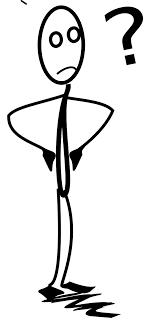 Outreach Materials
Include your contact information & how you can help
Provide list of important resources for benefit programs
During your presentations—make it clear where people can apply.
Handout—Important Resources for Medicare and Related Programs
Make sure your community partners know.
Meet to inform
Provide outreach materials they can share
[Speaker Notes: Another barrier that seems like an easy one to address is:  Not knowing where to apply. 

Take a look at the outreach materials you use.  You—hopefully—include your contact information so people know to call you for assistance.  But it is also helpful to provide a list of other important resources including information about where to apply for benefits.  I have created a new outreach piece—called Important Resources for Medicare and Related Programs—that can be customized with your local information.  It is available to download from the Adobe Connect page today and will also be uploaded to the GWAAR website.  (Will show when on a later slide.)]
4.  Believing Other People Need Help More
Challenge that idea with data:
In 2017 alone—over 9 million Medicare beneficiaries in the U.S. received assistance with their Medicare costs through MSPs. Almost 120,000 were Wisconsin residents. 
“Many people in our community use these benefits, and maybe even some of your neighbors.”  
Give examples of how you have helped others—no names!—and how that has made a difference in their lives. 
Counter the idea by explaining that taking the benefits now can help them keep up with their healthcare and medications—which will help to prevent future problems, and still be able to keep up with other living expenses.  May help them to remain independent longer.
Also, see last year’s webinar: Combating the Stigma of Seeking Help with Medicare Costs.
[Speaker Notes: The 4th Barrier is:  Believing that other people need help more.

I encourage you to challenge that idea with data. ….

Link to the Stigma webinar.

https://www.cms.gov/Medicare-Medicaid-Coordination/Medicare-and-Medicaid-Coordination/Medicare-Medicaid-Coordination-Office/DataStatisticalResources/Downloads/MedicareMedicaidDualEnrollmentEverEnrolledTrendsDataBrief2006-2017.pdf]
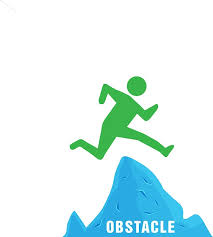 Four Strategies for Addressing—and overcoming the Barriers
Facebook posts
Presentations/Face-to-Face Outreach
Outreach Materials
Community Partner Education
[Speaker Notes: So let’s look at four specific strategies for addressing and overcoming the barriers.  
Facebook posts
Presentations or other face-to-face outreach
Outreach materials
Community partner education

On the next slides we’ll explore how each of these strategies can help to address the four barriers that were identified.]
1.  Facebook Posts
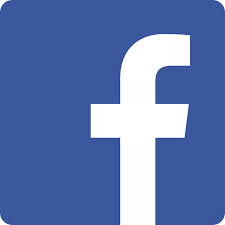 Four week series of posts
One post to address each of the barriers
Consider repeating in 6 months
[Speaker Notes: IF your agency has a Facebook page, this can be an effective way to share your message.  While you can set this up in different ways, I would recommend doing a series of posts—one to address each of the barriers.

Consider repeating the posts in a few months.  Remember, people often need to see or hear a message multiple times before they act on it!]
Facebook Post #1
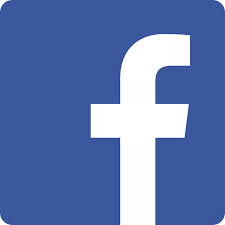 Address the lack of awareness of programs by adding a post with information about the low-income benefit programs that can help. Include a link to a CMS YouTube video.
Help for Medicare Beneficiaries with Limited Income
For people with Medicare on a limited income, it can be difficult to pay for health care and medications. Help is available from Medicare Savings Programs and Part D Extra Help. Contact <YOUR AGENCY> for information about these benefit programs and check out this video from the Centers for Medicare and Medicaid Services for more information about these programs.
Include an image whenever possible such as a screenshot 			           from the video.
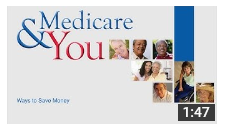 [Speaker Notes: Add a link to the CMS video on help for people with limited income.

Give your post a title  or start with a short catchy phrase and include information to address the first barrier.]
Facebook Post #2
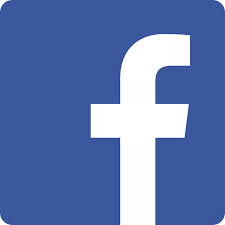 Address the second barrier about the application process.

DON’T SWEAT THE APPLICATION PROCESS!
For Medicare beneficiaries who need help with their healthcare or prescription costs, application assistance is available.  Contact <YOUR AGENCY INFO HERE>  for more information about the application process for Medicare Savings Programs, Medicare Part D Extra Help and other benefit programs for people with limited income.
[Speaker Notes: Again, try to include a short catchy title or phrase at the beginning of a post.]
Facebook Post #3
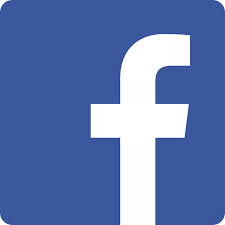 Easily address the third barrier with a post that clearly states where people can apply for benefits, or that they can receive assistance with benefit applications at your agency.
DON’T KNOW WHERE TO APPLY FOR BENEFITS? CALL US!
Medicare beneficiaries looking to apply for help with their healthcare or prescription cost can contact <YOUR AGENCY INFO HERE>  for information or application assistance for Medicare Savings Programs, Medicare Part D Extra Help or other benefit programs for people with limited income.
[Speaker Notes: Easily address the 3rd barrier with a post that clearly states where people can apply for benefits and/or receive help with applications. 

If you have a photo of your agency, that would be great to include with your post.  Here is an example of a post you could use.]
Facebook Post #4
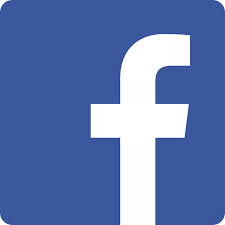 Address the fourth barrier with a post that includes data about the number of people who receive assistance, how it can improve lives, etc., such as:
Struggling to pay for your Medicare costs? Think you’re alone? Think again—in 2017 alone, over 9 million Medicare beneficiaries received help with their Medicare costs through Medicare Savings Programs (MSP). Almost 120,000 were Wisconsin residents. Many people here in XYZ County get help through MSPs or other benefit programs designed for those with limited income.  Don’t wait any longer!  For more information about programs for people with limited income, contact <YOUR AGENCY INFO HERE>.
[Speaker Notes: The Fourth barrier is believing that other people need help more.  So the fourth Facebook post should address that.  Consider a post that includes data about the number of people who receive assistance and how it can improve lives, such as: 

Struggling to pay for your Medicare costs? Think you’re alone? Think again—in 2017 alone, over 9 million Medicare beneficiaries received help with their Medicare costs through Medicare Savings Programs (MSP). Almost 120,000 were Wisconsin residents. Many people here in XYZ County get help through MSPs or other benefit programs designed for those with limited income.  Don’t wait any longer!  For more information about programs for people with limited income, contact <YOUR AGENCY INFO HERE>.]
2.  Presentations and other    	Face-to-Face Outreach
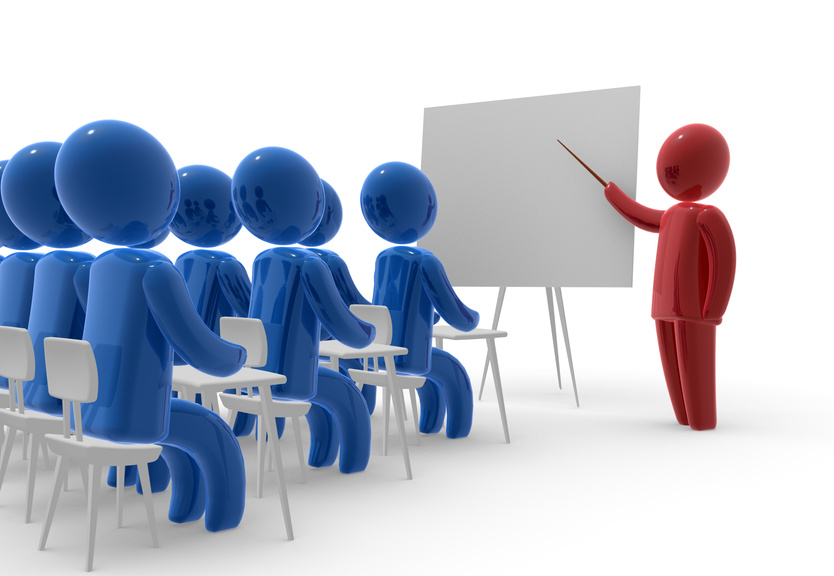 Locations: 
Libraries
Senior Centers
Church groups
Health Fairs
Addressing the barriers in person can very effective.
Answer specific questions or counter the barriers before questions are even asked by:
Making people aware of the programs
Explain the application process and where to apply
Share data about how many people are helped through the benefits
[Speaker Notes: The Second strategy, is to address the barriers through your presentations and other face-to-face outreach activities. 

Consider adding presentations to your outreach calendar that specifically address the low-income benefit programs. Some great locations to offer presentations are:
Libraries
Senior centers
Churches –many are open to educational programs
And-of course, share this information at Health Fairs as well.

And if you already have some presentations scheduled—just carve out some time to address these benefit programs.  The key is to be sure the information about the benefits is included whenever possible.]
3.  Outreach Materials
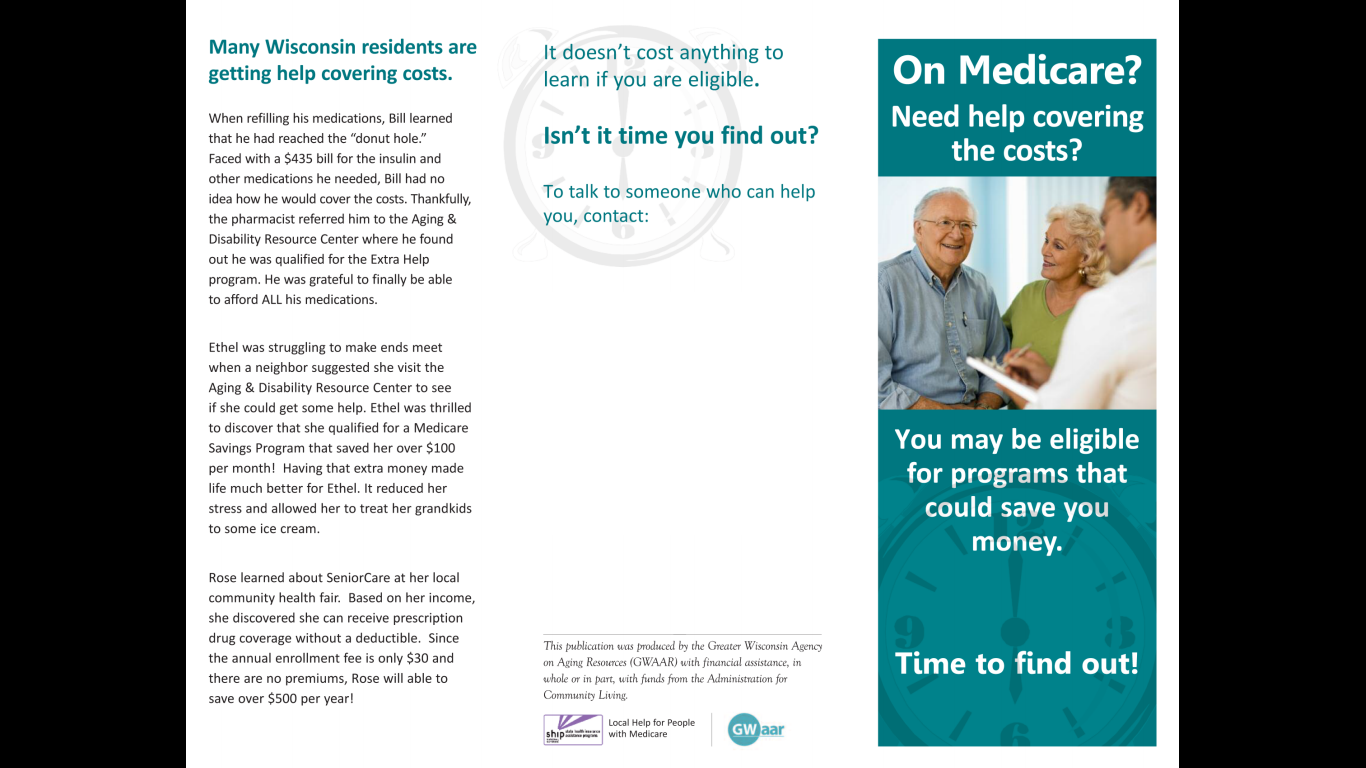 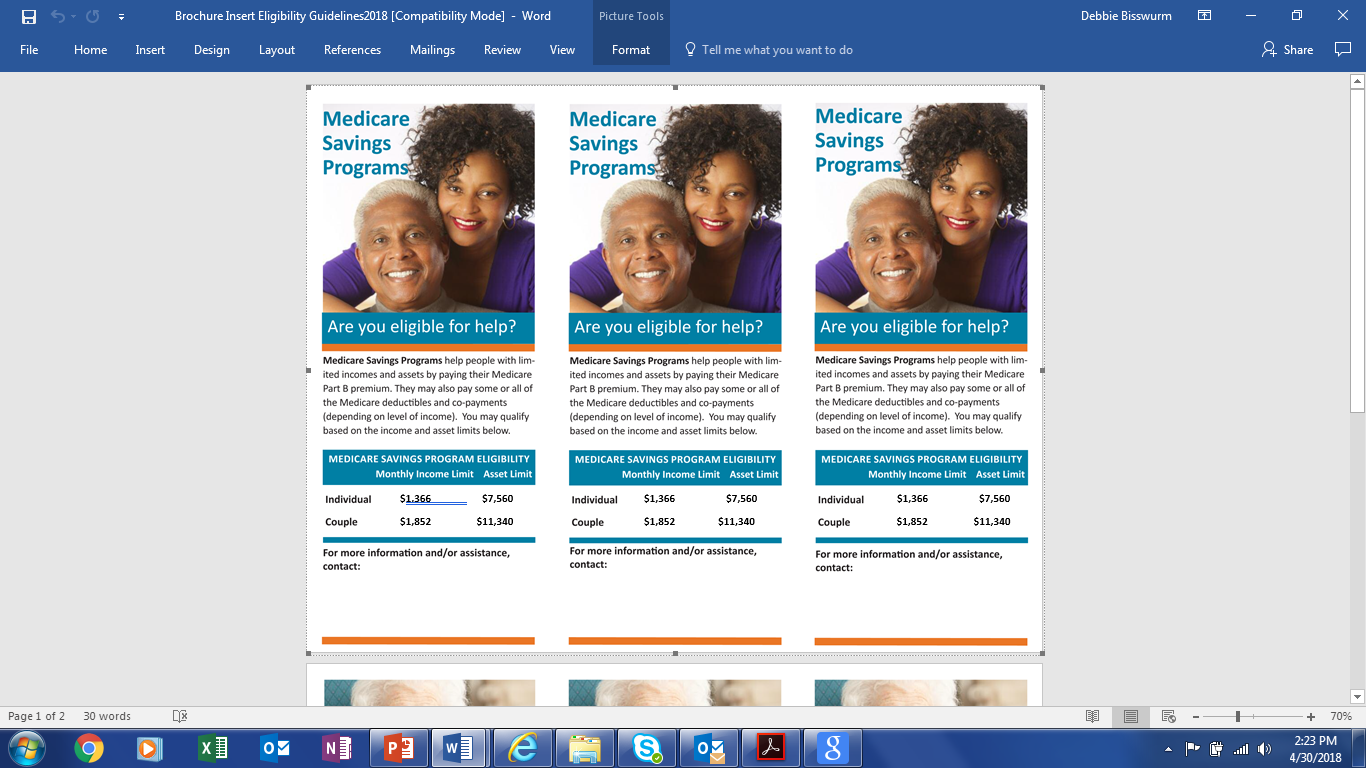 MSP/LIS/SeniorCare Brochures & Inserts
MSP/LIS/SeniorCare Posters
Flyers
Articles
NEW:  Important Resources for Medicare and Related Programs
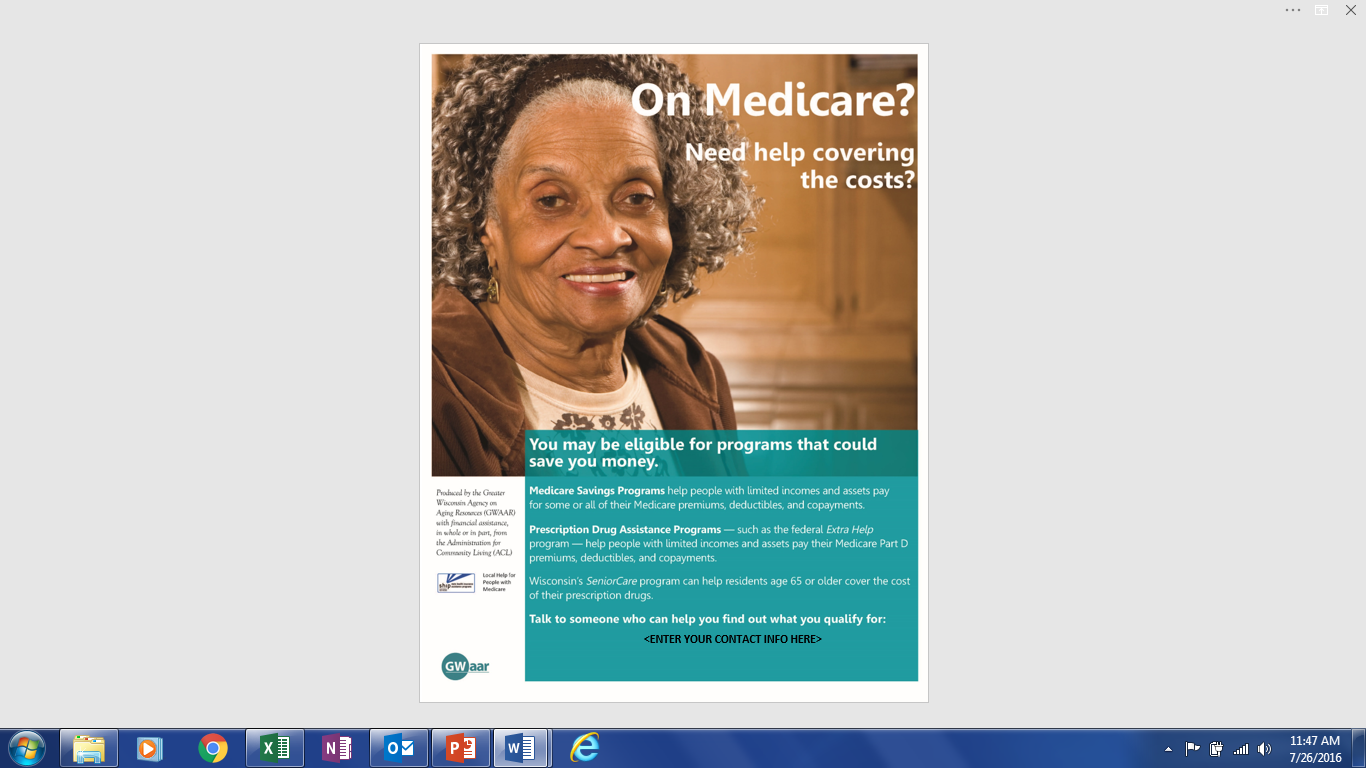 [Speaker Notes: So you probably have your usual materials that you include in your outreach.  From time to time, its good to take a look at the packets you hand out to people or bring out / mail out as part of your outreach plans.  WE should always incorporate information about the low-income benefit programs into the materials.  

NEW material:  Important Resources for Medicare and Related Programs--You can use this as a handout with your presentations or simply share with consumers and community partners.  (SHOW THEM.)]
4.  Community Partner Education
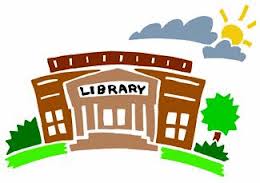 Clinics
Senior apartment buildings
Pharmacies
Grocery stores
Churches 
Other organizations serving people with limited-income
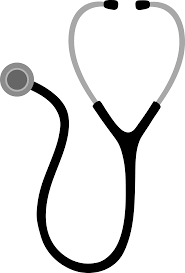 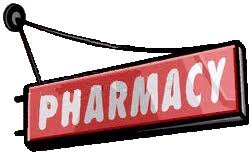 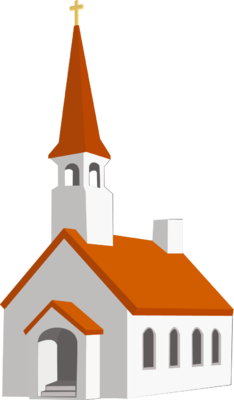 [Speaker Notes: Community Partner Education is the 4th Strategy for Addressing these barriers.
While the list of possible community partners seems almost endless—there are a few that you may want to target (or at least start with) to help you reach Medicare beneficiaries with limited income.  You or others at your agency may be going out to these locations to discuss various topics—why not use this opportunity to share information about the benefit programs!   
Clinics—especially those that may see more people with limited income
Senior apartment buildings
Pharmacies—best practices suggest making sure pharmacies have your information—especially about Extra Help--. 
Grocery stores—would they allow you to add your poster to their bulletin board?
Churches—often the pastor or another staff member may be aware of church members who may be struggling to make ends meet.  See if they will let you put a blurb in their weekly bulletin or include a poster on their bulletin board.  
Other organizations in your communities that server people with low-income.  (Food Pantries, St. Vincent de Paul, Salvation Army, etc.)

Educating your community partners about the benefit programs and sharing your outreach materials with them is an important and effective way to reach people and break down some of the barriers that might be keeping them from applying for benefits.]
Removing the Barriers…
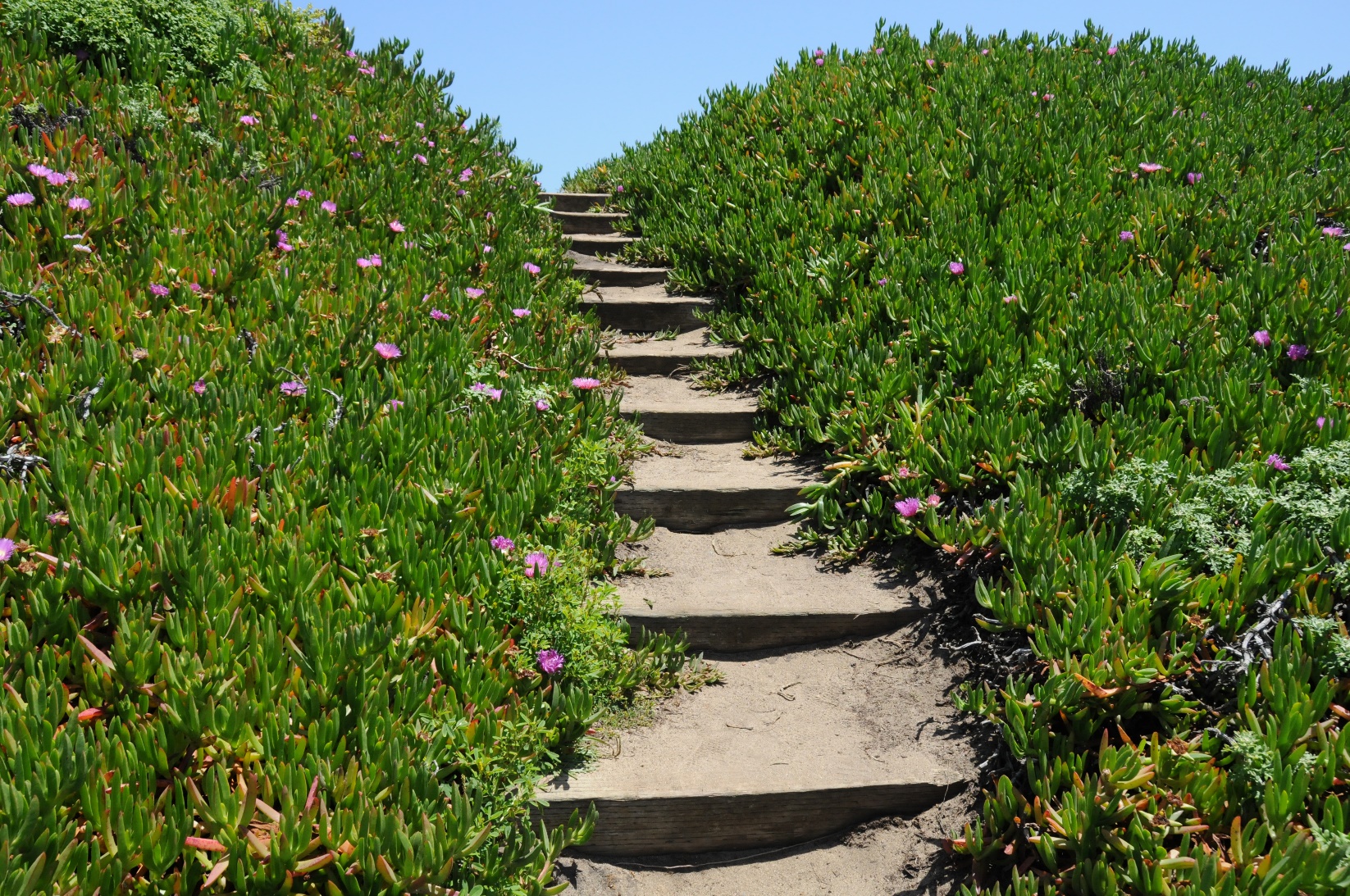 Helping others find the path to a brighter future.
[Speaker Notes: Well… as I am nearing the end of this webinar, I hope that some of these ideas have been helpful to you and that you will consider them as you continue to conduct outreach in your communities.  By keeping in mind—those things that hold people back from applying for benefits—and by addressing those barriers…we can help connect people with the benefits that can lead them on a path to a brighter future. 

And before I leave this slide--I do want to take a moment and give credit for this photo to my daughter, Grace, who took the photo earlier this month while we were on vacation.]
Contacts
Debbie Bisswurm, GWAAR
debbie.bisswurm@gwaar.org
608-228-8098

Phoebe Hefko, DHS
Phoebe.Hefko@dhs.wisconsin.gov
(608) 267-3201
[Speaker Notes: At this time, I’d like to open it up for any questions.  I will go ahead and un-mute your lines.

Again, I hope this information and these strategies have been helpful and might be something that you consider using in your work.  The recording of this webinar will be uploaded to the GWAAR website in the next day or so.

Thank you all.  I hope you all have a Happy fourth of July and I’ll see you at the EBS training in August.]